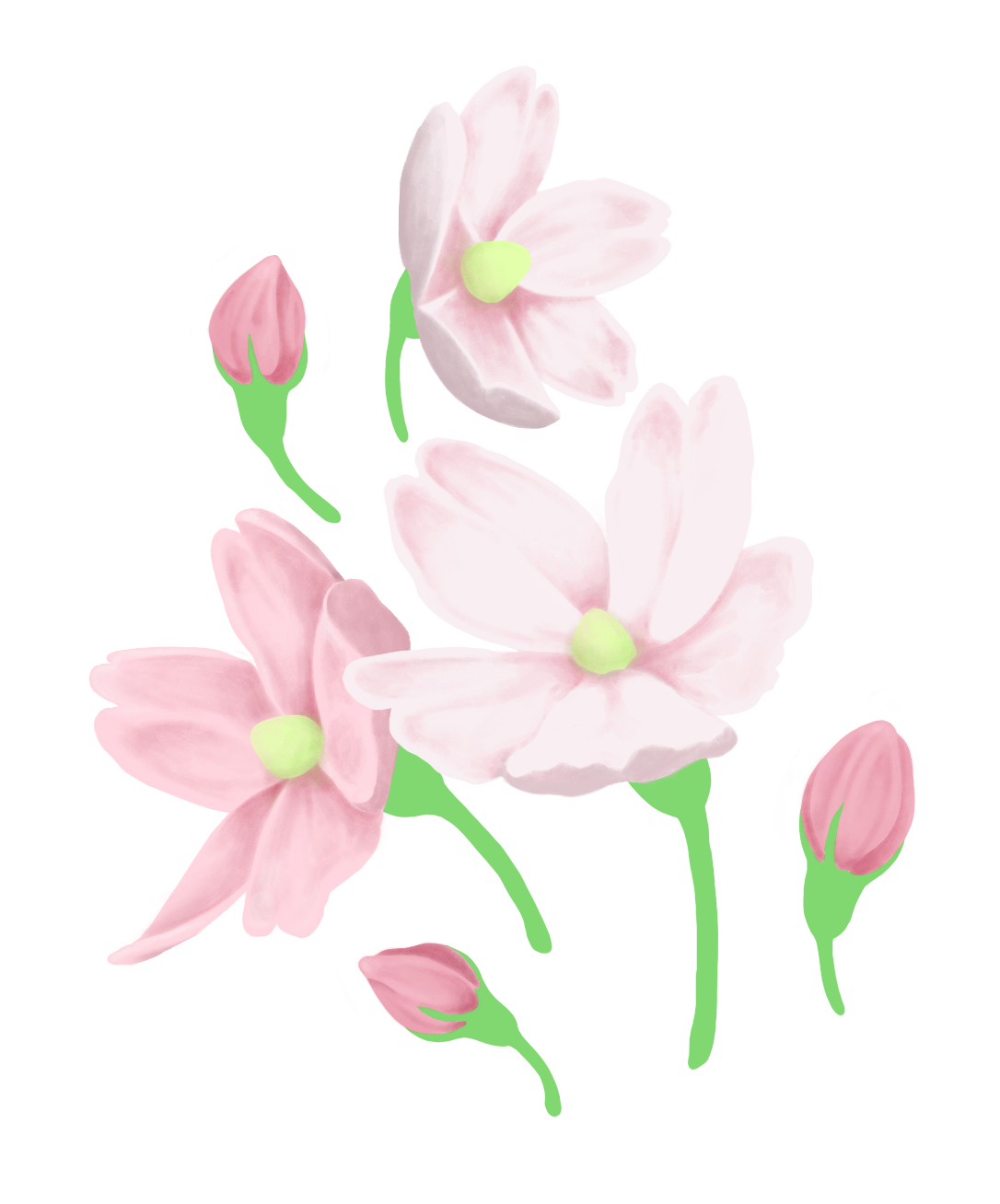 COMMENCEMENT
202Y
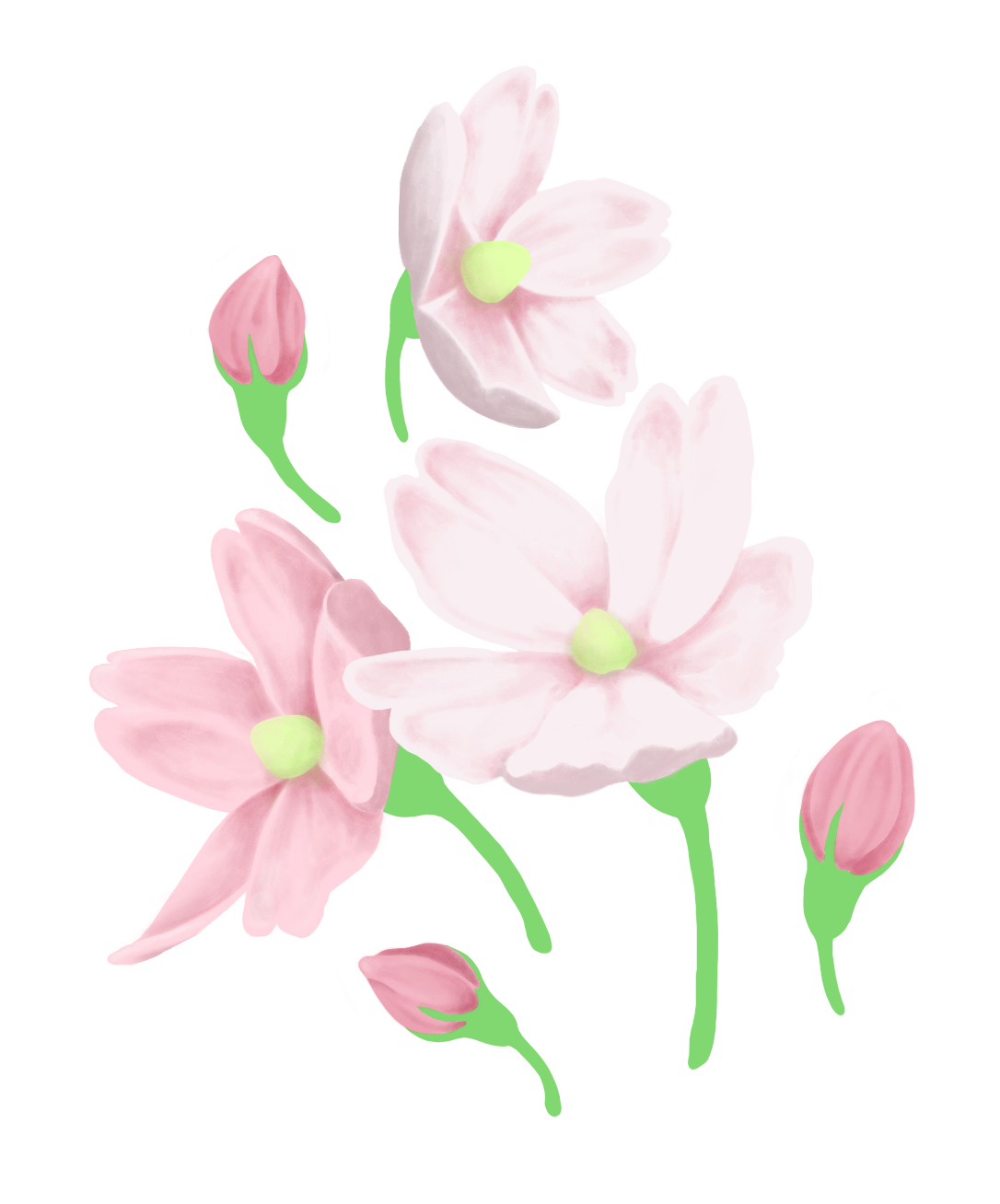 DEPARTMENT OF EXCELLENCE
FONTS
Go to uw.edu/brand/fonts
Download three fonts: Encode Sans, Uni Sans, Open Sans
You may need to close PowerPoint and re-open in order to access the fonts. 
All templates themes include these brand fonts
THIS POWERPOINT THEME
A UW color palette is built into this theme.
There are five layout styles and three designs in this theme: Purple, Gold and White

The graphic elements, like the bar and the logos are in the Master Sheets. To edit them go to view > master > slide master.
ON-BRAND STATEMENT
What defines the students and faculty of the University of Washington? Above all, it’s our belief in possibility and our unshakable optimism. It’s a connection to others, both near and far. It’s a hunger that pushes us to tackle challenges and pursue progress. It’s the conviction that together we can create a world of good. And it’s our determination to Be Boundless. Join the journey at uw.edu.